Chượng v
Cách mạng tháng Mười Nga và 
công cuộc xây dựng chủ nghĩa xã hội
Ở Liên Xô (1921 – 1941)
TIÕT 23 - BµI 15
CÁCH MẠNG THÁNG MƯỜI NGA NĂM 1917 VÀ CUỘC ĐẤU TRANH BẢO VỆ CÁCH MẠNG (1917 – 1921)
Naêm 1914, ñeá quoác Nga chieám 1/6 laõnh thoå theá giôùi
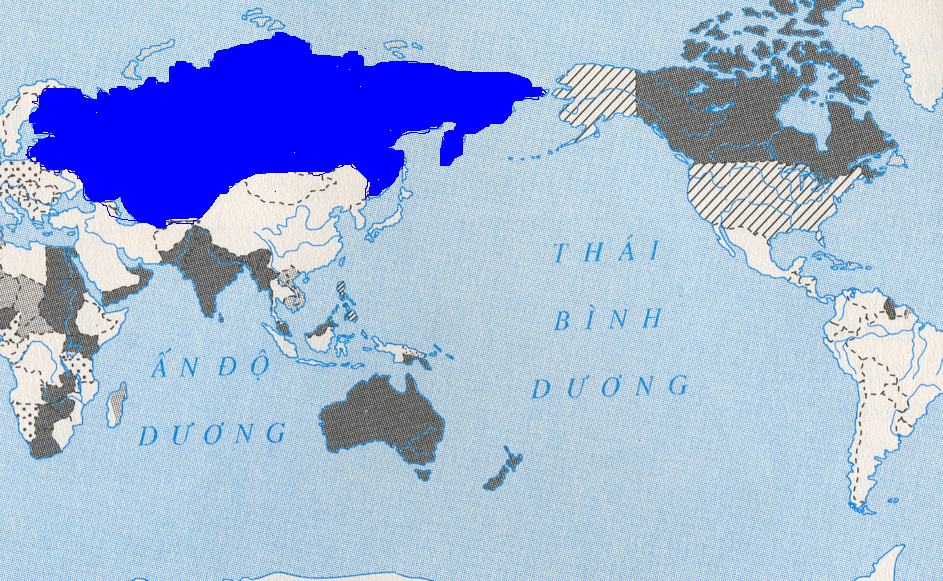 Naêm 1914, ñeá quoác Nga chieám 1/6 laõnh thoå theá giôùi
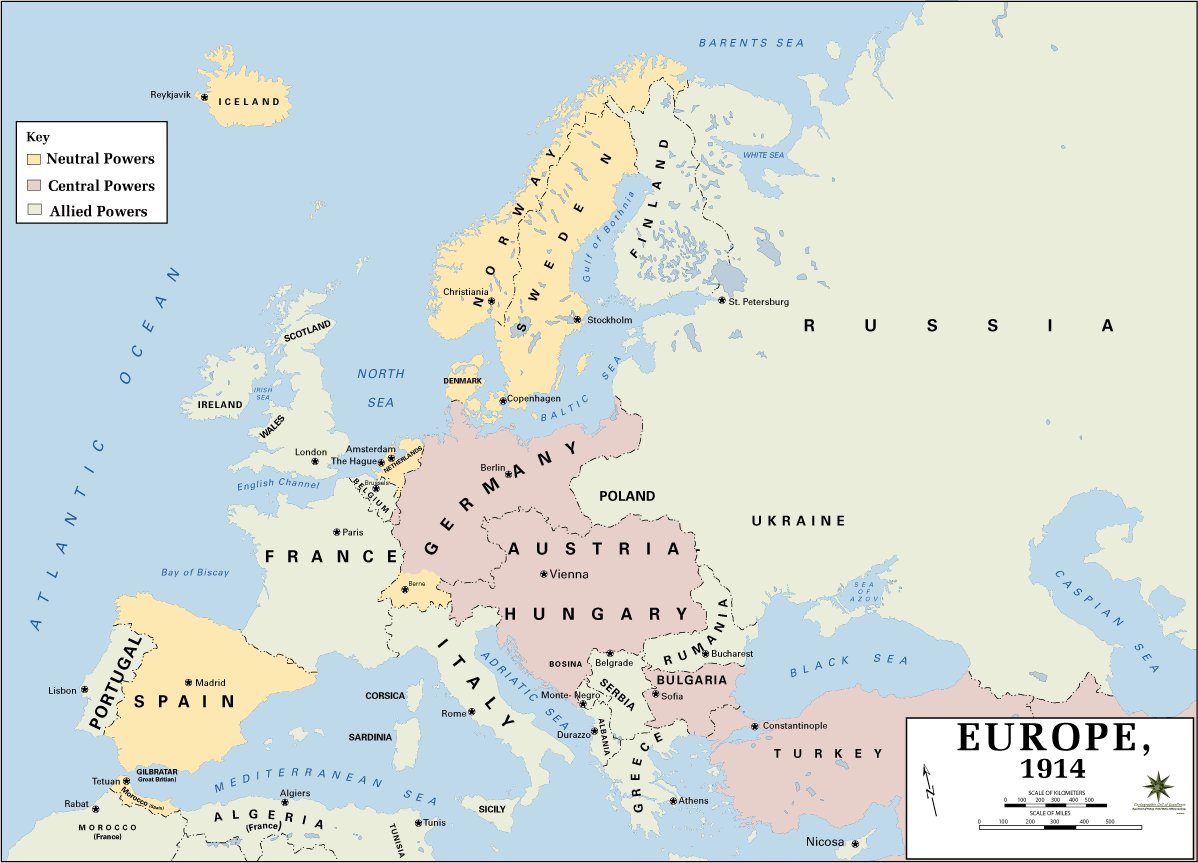 LÖÔÏC ÑOÀ CHAÂU AÂU NAÊM 1914.
TIẾT 23  BÀI 15   CÁCH MẠNG THÁNG MƯỜI NGA NĂM 1917 VÀ 
CuỘC ĐẤU TRANH BẢO VỆ CÁCH MẠNG (1917 – 1921)
I. Hai cuộc caùch maïng ở  nước Nga naêm 1917
1. Tình hình nöôùc Nga tröôùc caùch maïng
Em hãy nêu những nét chính về tình hình chính trị nước Nga sau cách mạng 
1905 – 1907 ?
1.  Nöôùc Nga tröôùc caùch maïng
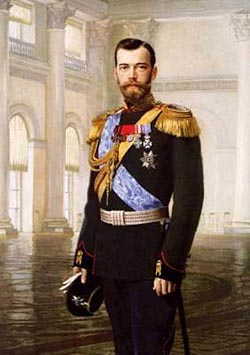 -Ñaàu theá kyû XX, Nga vaãn laø nöôùc quaân chuû chuyeân cheá do Nga Hoaøng Ni-coâ-lai II ñöùng ñaàu.
Nga hoaøng Ni-coâ-lai II
I. Hai cuộc cách mạng ở  nước Nga năm 1917
Quan sát bức tranh em có nhận xét gì về tình hình
 kinh tế nước Nga những năm đầu thế kỷ XX ?
1.  Tình hình nöôùc Nga tröôùc caùch maïng
Veà Chính trò
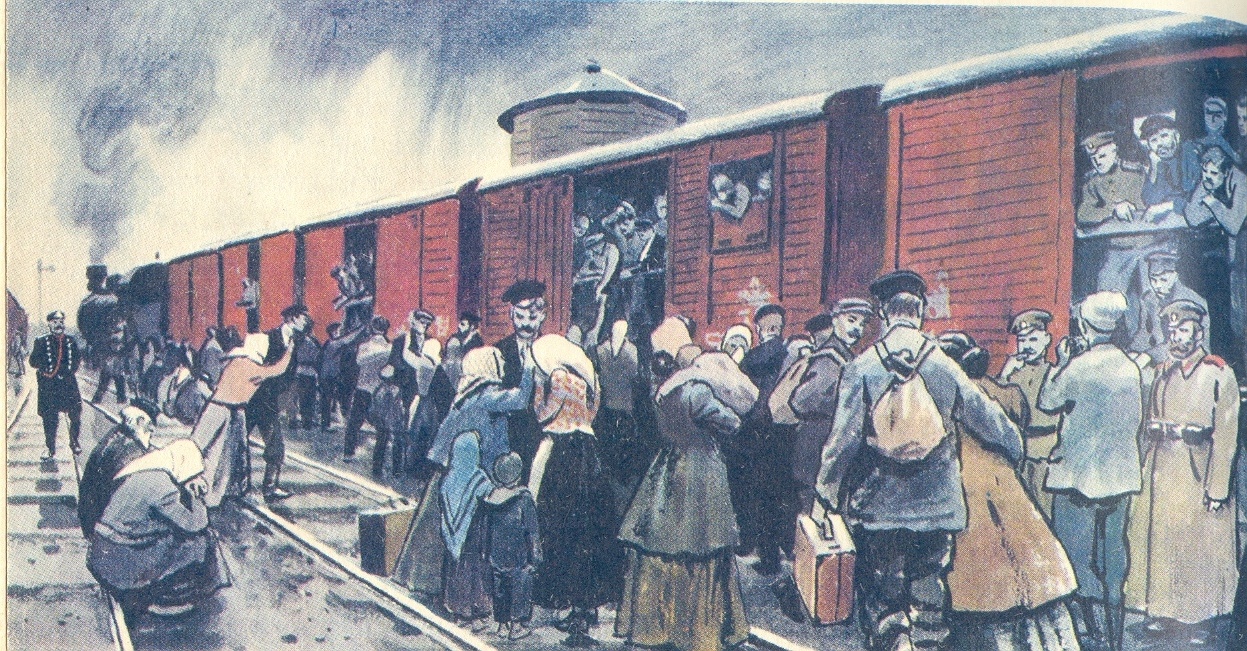 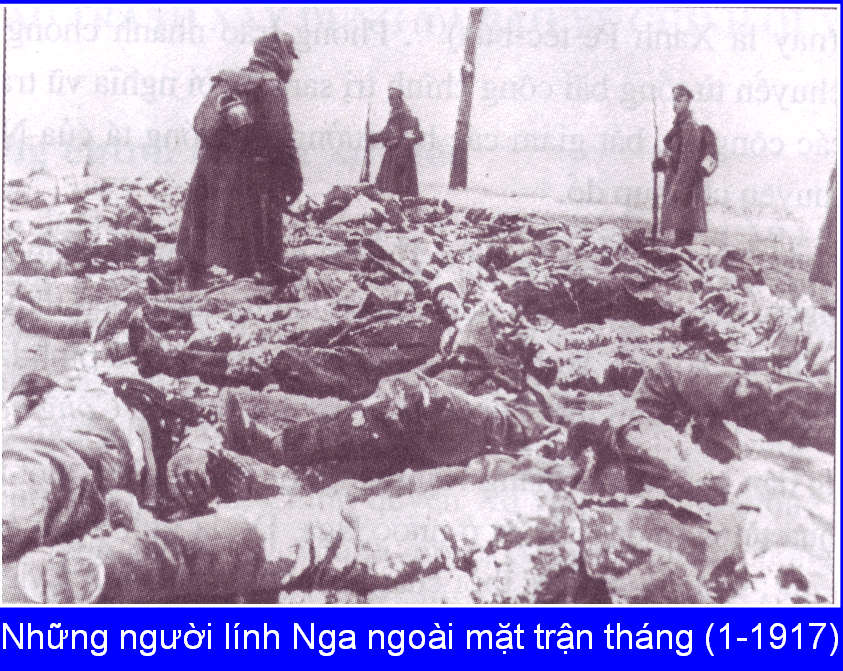 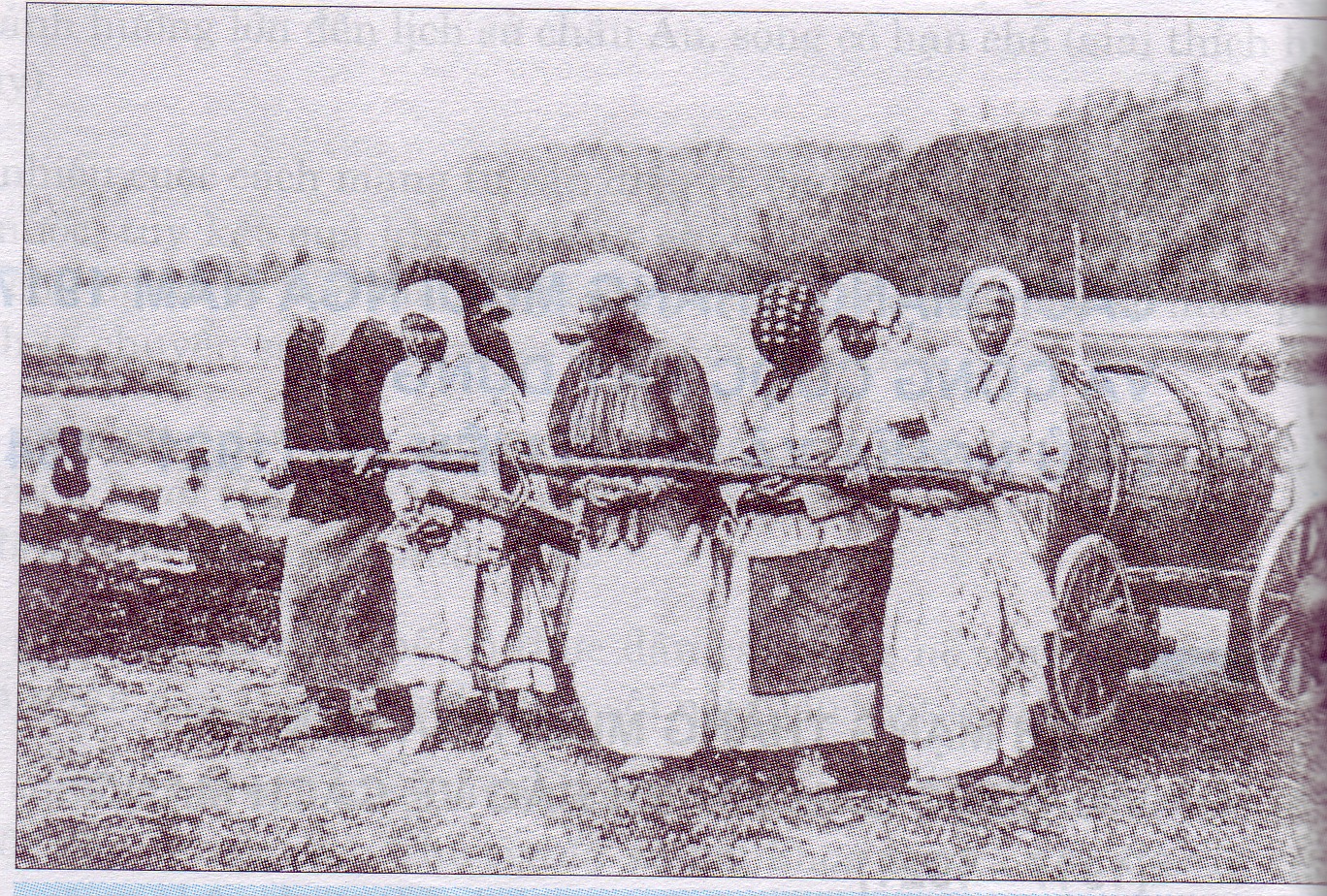 - Nga Hoàng tham gia vào chiến tranh thế giơi  thứ nhất khiến cho nước Nga rơi vào tình trạng khủng hoảng nghiêm trọng
TiẾT 23  BÀI 15   CÁCH MẠNG THÁNG MƯỜI NGA NĂM 1917 VÀ 
CuỘC ĐẤU TRANH BẢO VỆ CÁCH MẠNG (1917 – 1921)
1.  Nöôùc Nga tröôùc caùch maïng
I. Hai cuộc cách mạng ở  nước Nga năm 1917
1. Tình hình nöôùc Nga tröôùc caùch maïng
a.Veà Chính trò
-Ñaàu theá kyû XX, Nga vaãn laø nöôùc quaân chuû chuyeân cheá do Nga Hoaøng Ni-coâ-lai II ñöùng ñaàu.
- Nga Hoàng tham gia vào chiến tranh thế giơi  thứ nhất khiến cho nước Nga rơi vào tình trạng khủng hoảng nghiêm trọng
b. Kinh tế:
- Nông nghiệp lạc hậu, công nghiệp đình đốn suy sụp, nạn đói xảy ra khăp nơi.
1.  Nöôùc Nga tröôùc caùch maïng
I. Hai cuộc cách mạng ở  nước Nga naêm 1917
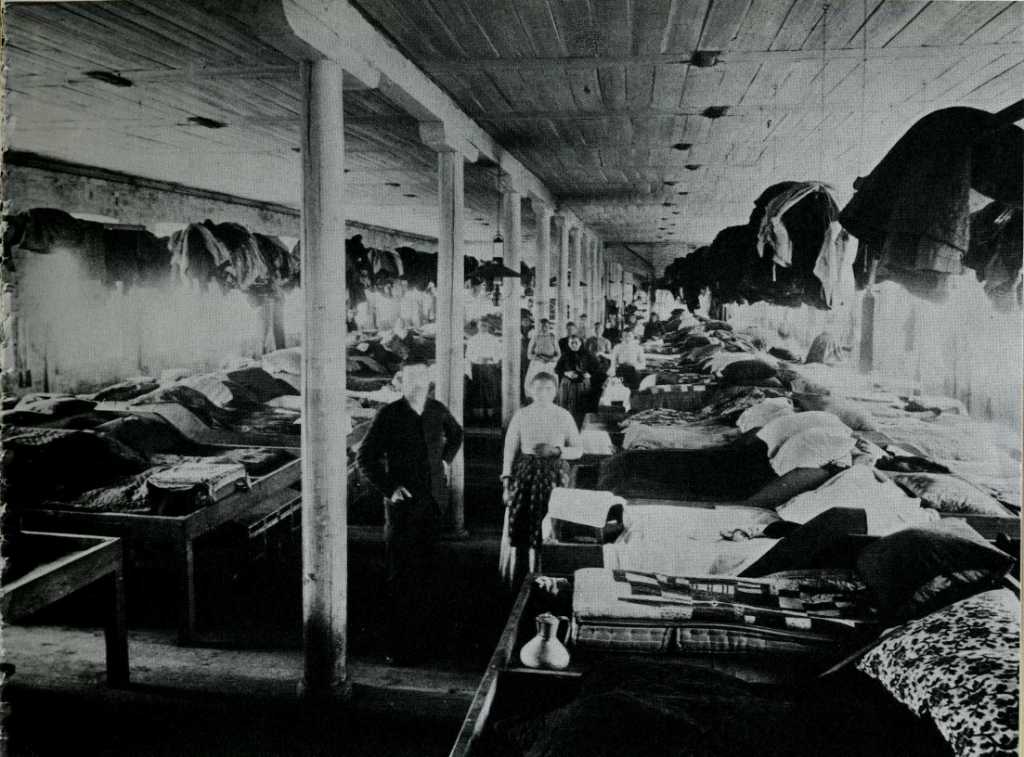 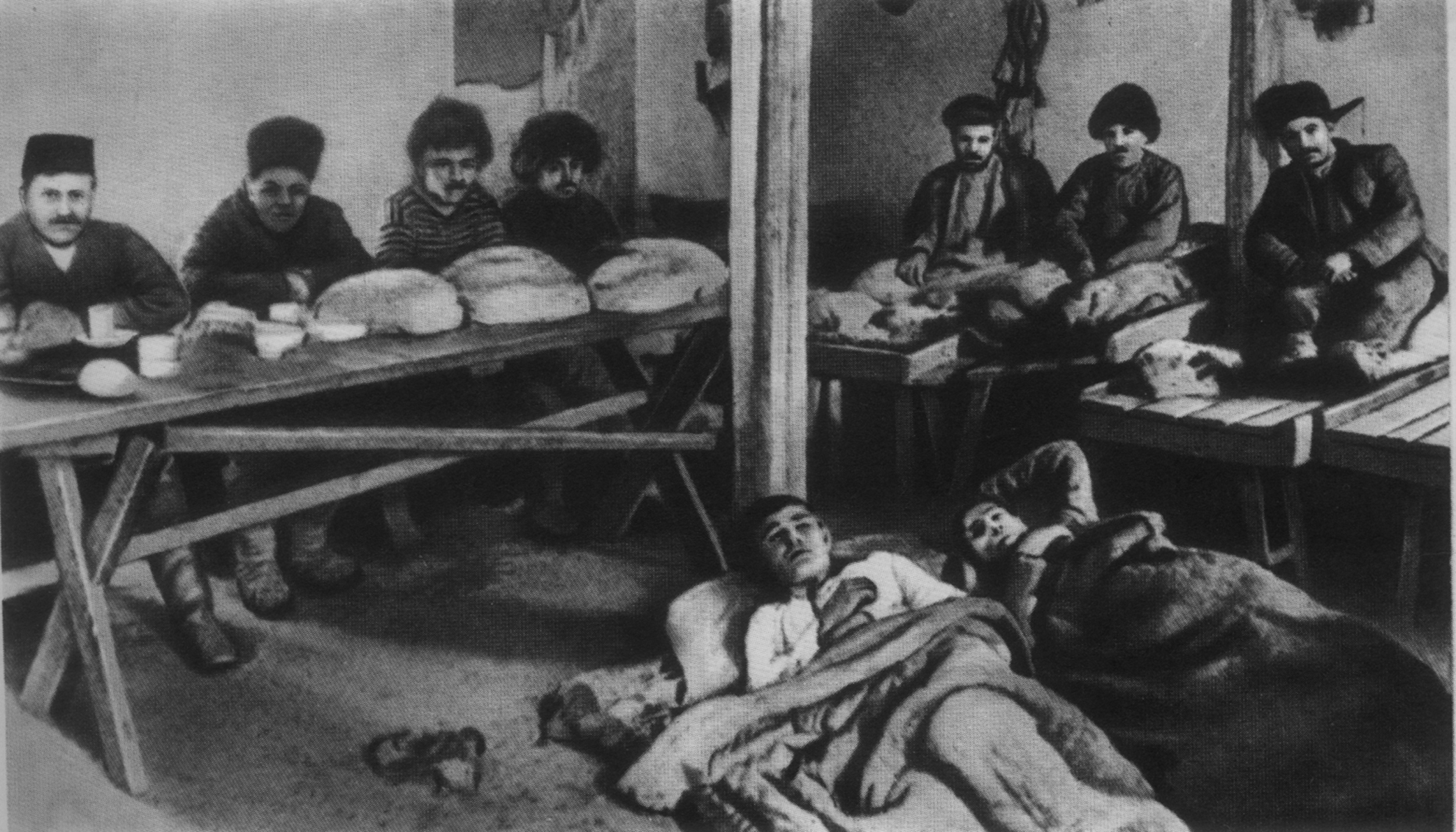 1.  Tình hình nöôùc Nga tröôùc caùch maïng
Veà Chính trò
-Ñaàu theá kyû XX, Nga vaãn laø nöôùc quaân chuû chuyeân cheá do Nga Hoaøng Ni-coâ-lai II ñöùng ñaàu.
Từ tình hình kinh tế chính trị em có nhận xét về xã hội Nga những năm đầu thế kỷ XX ?
- Nga Hoàng tham gia vào chiến tranh thế giơi  thứ nhất khiến cho nước Nga rơi vào tình trạng khủng hoảng nghiêm trọng
b. Kinh tế:
- Nông nghiệp lạc hậu, công nghiệp đình đốn suy sụp, nạn đói sảy ra khăp nơi.
TiẾT 23  BÀI 15   CÁCH MẠNG THÁNG MƯỜI NGA NĂM 1917 VÀ 
CuỘC ĐẤU TRANH BẢO VỆ CÁCH MẠNG (1917 – 1921)
1.  Nöôùc Nga tröôùc caùch maïng
I. Hai cuộc cách mạng ở  nước Nga năm 1917
1. Tình hình nöôùc Nga tröôùc caùch maïng
a.Veà Chính trò
b. Kinh tế:
c. Xã hội
- Đời sống của nhân dân khổ cực
- Phong trào phản đối chiến tranh nổ ra khắp nơi.
- Mâu thuẫn dân tộc và giai cấp sâu sắc
Tình caûnh daân toäc ôû Nga
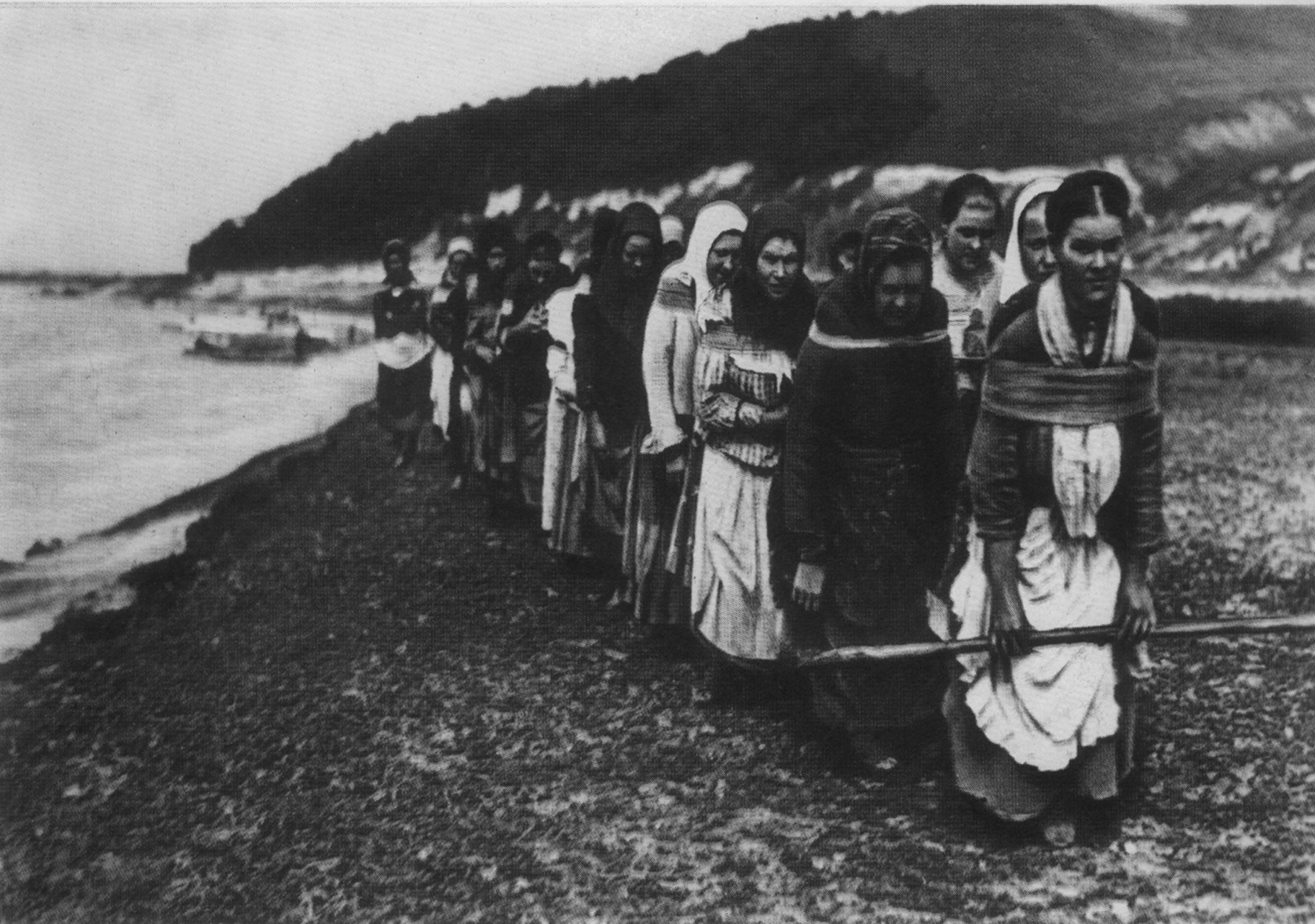 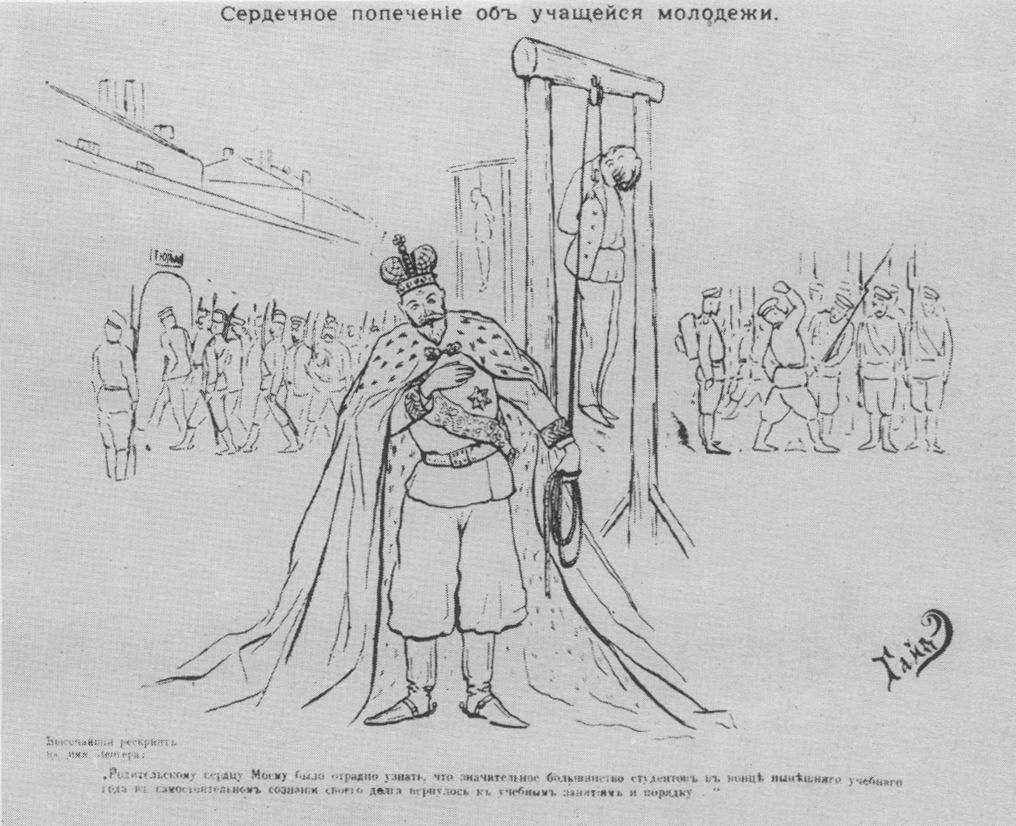 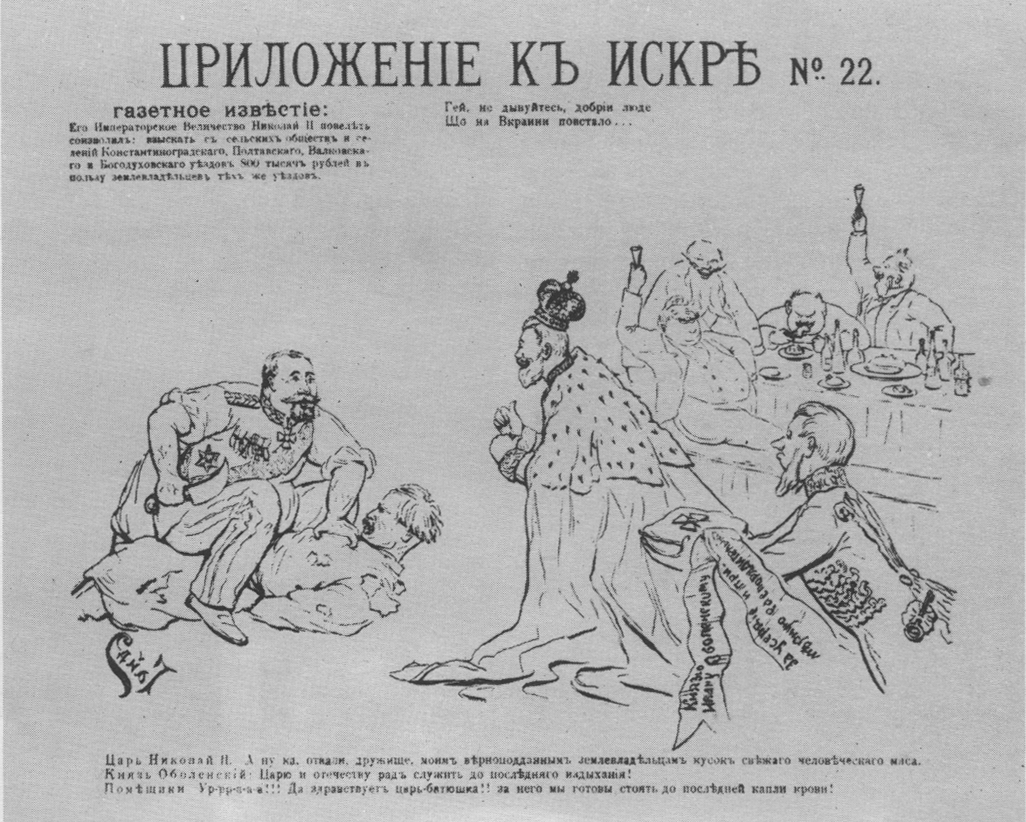 Cheá ñoä chuyeân cheá Nga hoaøng – “Nhaø tuø caùc daân toäc”
TiẾT 23 BÀI 15   CÁCH MẠNG THÁNG MƯỜI NGA NĂM 1917 VÀ 
CuỘC ĐẤU TRANH BẢO VỆ CÁCH MẠNG (1917 – 1921)
Cách mạng bùng nổ là điều
 khó tránh khỏi
TiẾT 23  BÀI 15   CÁCH MẠNG THÁNG MƯỜI NGA NĂM 1917 VÀ 
CuỘC ĐẤU TRANH BẢO VỆ CÁCH MẠNG (1917 – 1921)
I. Hai cuéc caùch maïng ë n­íc Nga naêm 1917
1. Tình hình nước Nga trước cách mạng
2. Cách mạng tháng Hai năm 1917
*     Nguyên nhân:
- Tư sản >< vô sản
- Nông dân >< Địa chủ phong kiến
- Dân tộc thuộc địa >< ĐQ Nga
Nguyên nhân nào dẫn đến cách mạng tháng 2/1917?
- ĐQ Nga >< Các nước ĐQ khác
Cách mạng tháng  2 
diễn ra như thế nào?
TiẾT 23  BÀI 15   CÁCH MẠNG THÁNG MƯỜI NGA NĂM 1917 VÀ 
CuỘC ĐẤU TRANH BẢO VỆ CÁCH MẠNG (1917 – 1921)
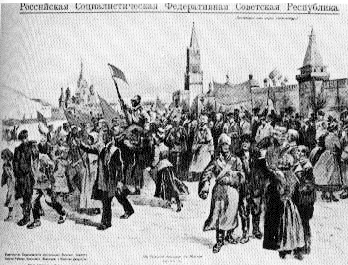 Ngaøy 23/2/1917, 9 vaïn coâng nhaân ôû Peâ-tô-roâ-graùt.
TiẾT 23  BÀI 15   CÁCH MẠNG THÁNG MƯỜI NGA NĂM 1917 VÀ 
CuỘC ĐẤU TRANH BẢO VỆ CÁCH MẠNG (1917 – 1921)
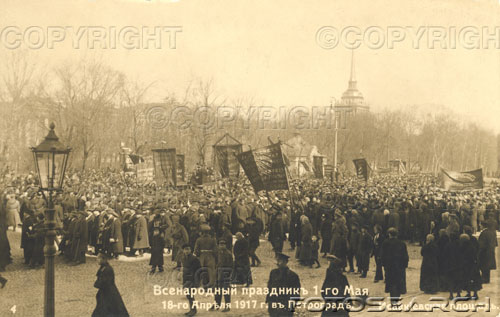 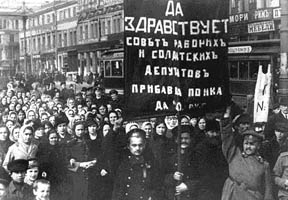 Trôû thaønh toång baõi coâng chính trò roäng lôùn
TiẾT 23  BÀI 15   CÁCH MẠNG THÁNG MƯỜI NGA NĂM 1917 VÀ 
CuỘC ĐẤU TRANH BẢO VỆ CÁCH MẠNG (1917 – 1921)
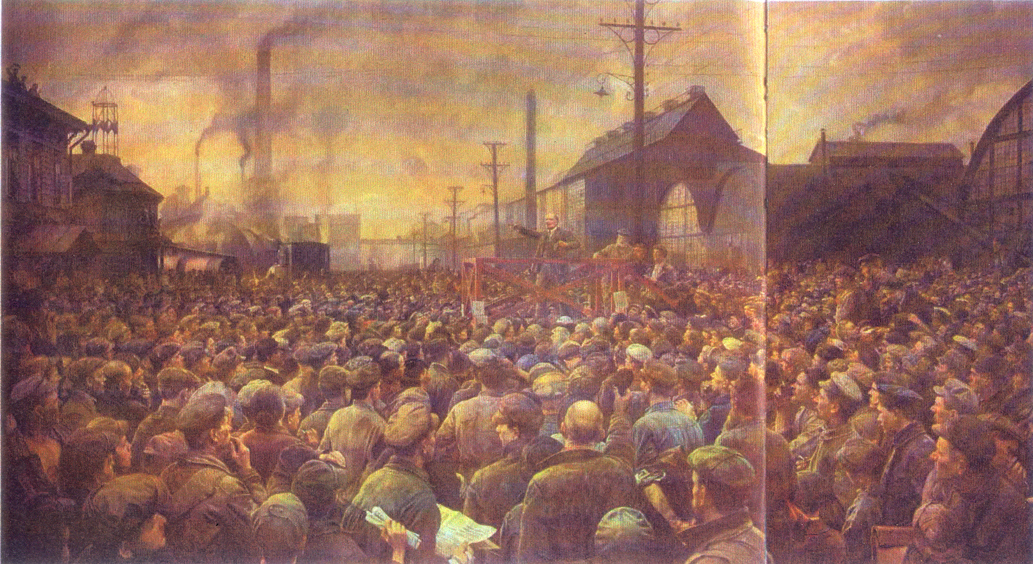 Bai coâng cuûa Coâng nhaân ôû Peâtecbua 2/1917
Chuyeån sang khôûi nghóa vuõ trang.
Coâng nhaân döïng chieán luyõ khôûi nghóa vuõ trang ôû Peâtôroâgrat
TiẾT 23  BÀI 15   CÁCH MẠNG THÁNG MƯỜI NGA NĂM 1917 VÀ 
CuỘC ĐẤU TRANH BẢO VỆ CÁCH MẠNG (1917 – 1921)
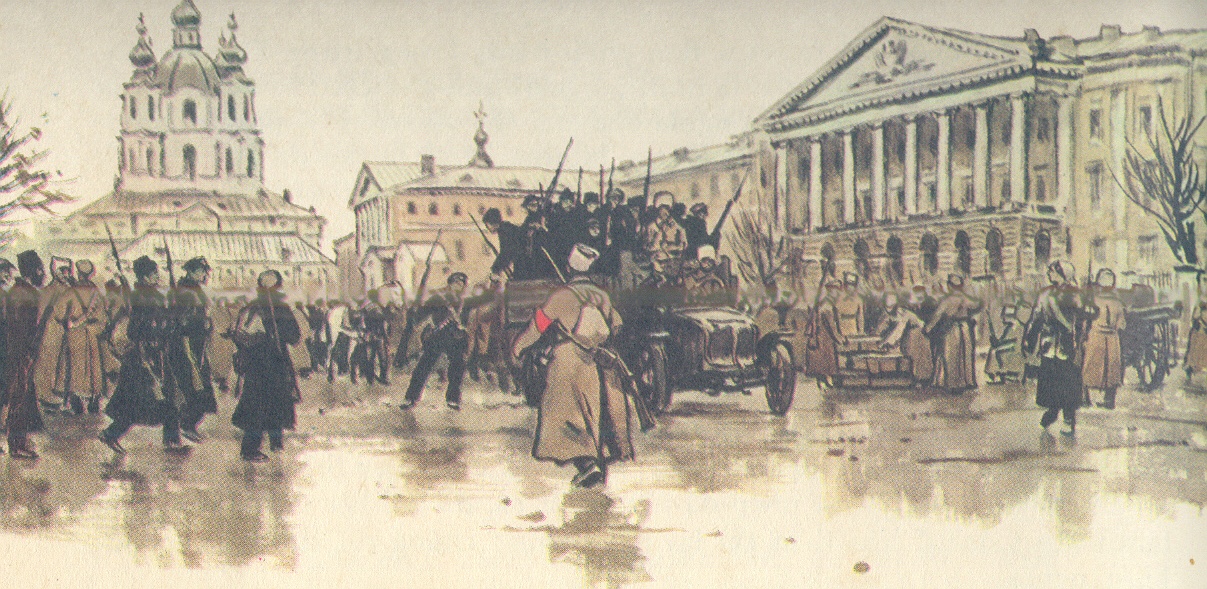 Coâng nhaân vaø binh lính khôûi nghóa chieám caùc coâng sôû, baét caùc Boä trưởng vaø töôùng taù cuûa trieàu ñình Nga hoaøng. Cheá ñoä quaân chuû chuyeân cheá Nga hoaøng suïp ñoå (27. 2. 1917)
TIẾT 23 BÀI 15 CÁCH MẠNG THÁNG MƯỜI NGA NĂM 1917 VÀ 
CUỘC ĐẤU TRANH BẢO VỆ CÁCH MẠNG (1917 – 1921)
I. Hai cuéc c¸ch m¹ng ë n­íc Nga năm 1917
1. Tình hình nước Nga trước cách mạng
2. Cách mạng tháng 2 năm 1917
* Kết quả:
 -  Chế độ Nga hoàng bị lật đổ
-  Thành lập 2 chình quyền song song: chính phủ tư sản lâm thời và Xô viết của đại biểu công nhân, nông dân, binh lính
Cách mạng tháng hai 1917
 đã đem lại kết quả 
như thế nào
 cho đất nước Nga?
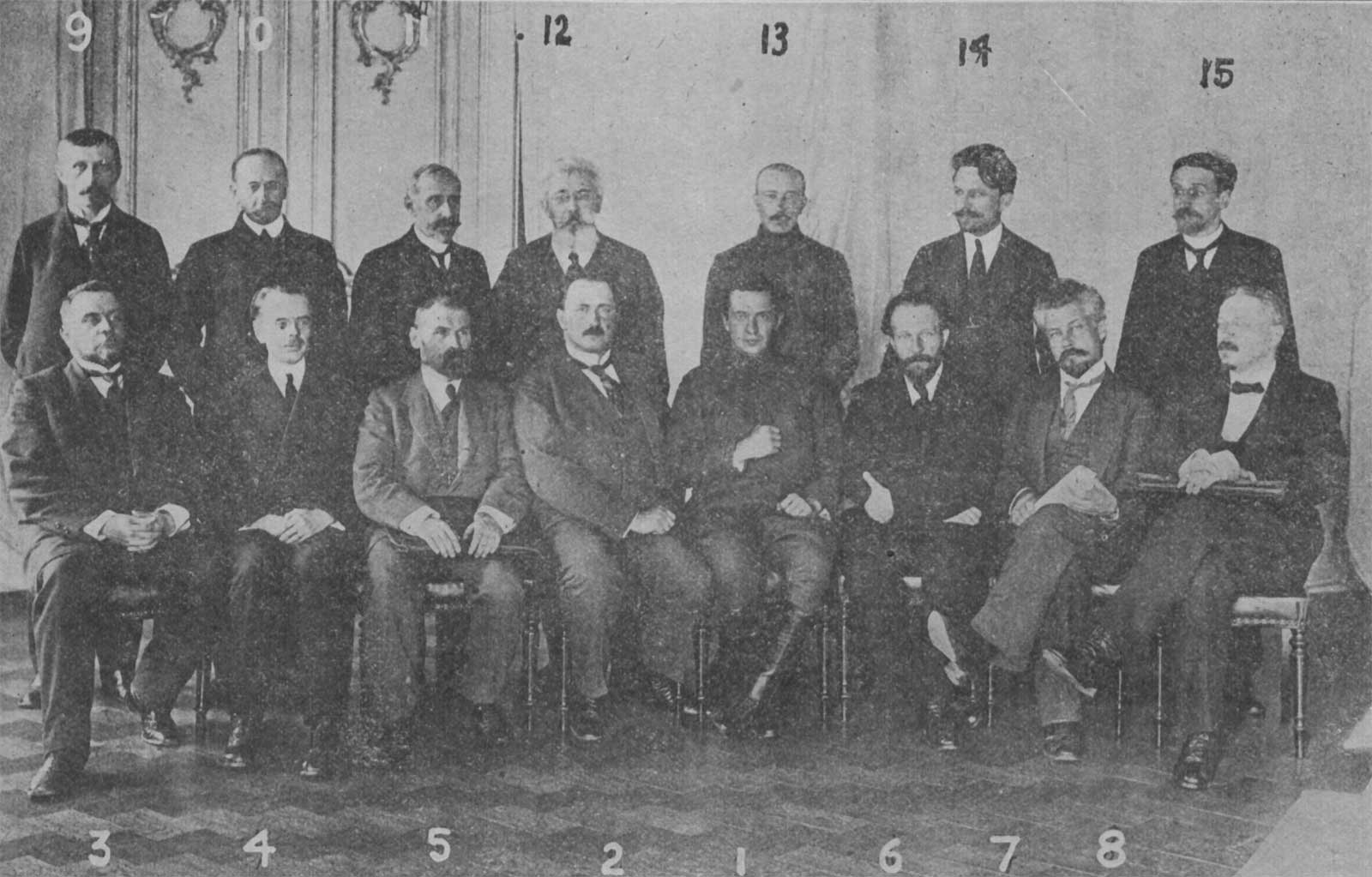 Xoâ vieát ñaïi bieåu coâng nhaân, noâng daân vaø binh lính
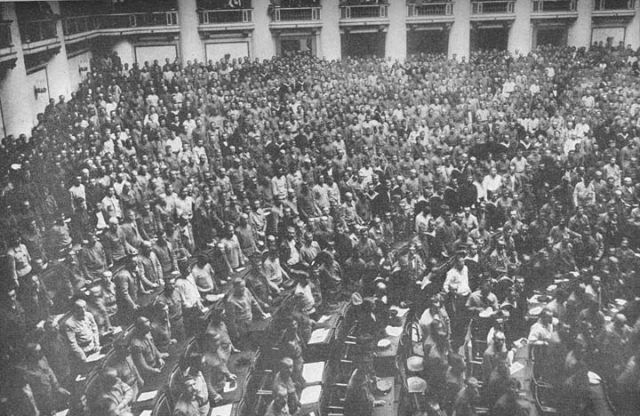 XOÂ VIEÁT ÑAÏI BIEÅU COÂNG NHAÂN VAØ BINH LÍNH
TIẾT 23 BÀI 15 CÁCH MẠNG THÁNG MƯỜI NGA NĂM 1917 VÀ 
CUỘC ĐẤU TRANH BẢO VỆ CÁCH MẠNG (1917 – 1921)
Tiếp tục cách mạng
 lật đổ chính phủ tư sản lâm thời 
thiết lập chính quyền về tay xô viết
I. Hai cuéc c¸ch m¹ng ë n­íc Nga năm 1917
1. Tình hình nước Nga trước cách mạng
2. Cách mạng tháng 2 năm 1917
Tình hình đó đặt ra yêu cầu gì cho nước Nga?
TIẾT 23 BÀI 15 CÁCH MẠNG THÁNG MƯỜI NGA NĂM 1917 VÀ 
CUỘC ĐẤU TRANH BẢO VỆ CÁCH MẠNG (1917 – 1921)
I. Hai cuéc c¸ch m¹ng ë n­íc Nga năm 1917
1. Tình hình nước Nga trước cách mạng
2. Cách mạng tháng Hai năm 1917
3. Cách mạng tháng Mười năm 1917
Để tiến hành cách mạng  tháng Mười nước Nga đã chuẩn bị 
như thế nào?
3. Cách mạng tháng 10 năm 1917
*Chuẩn bị:
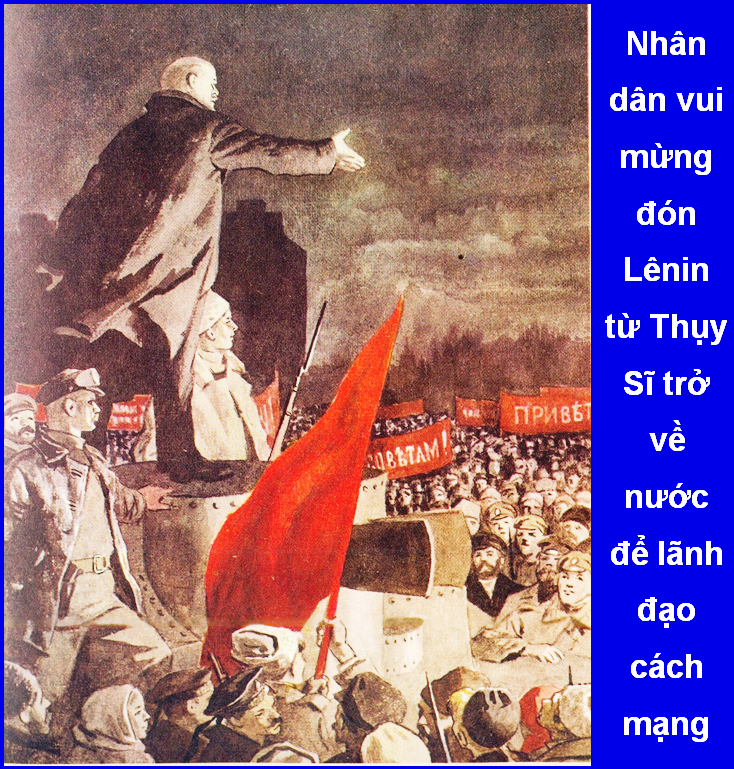 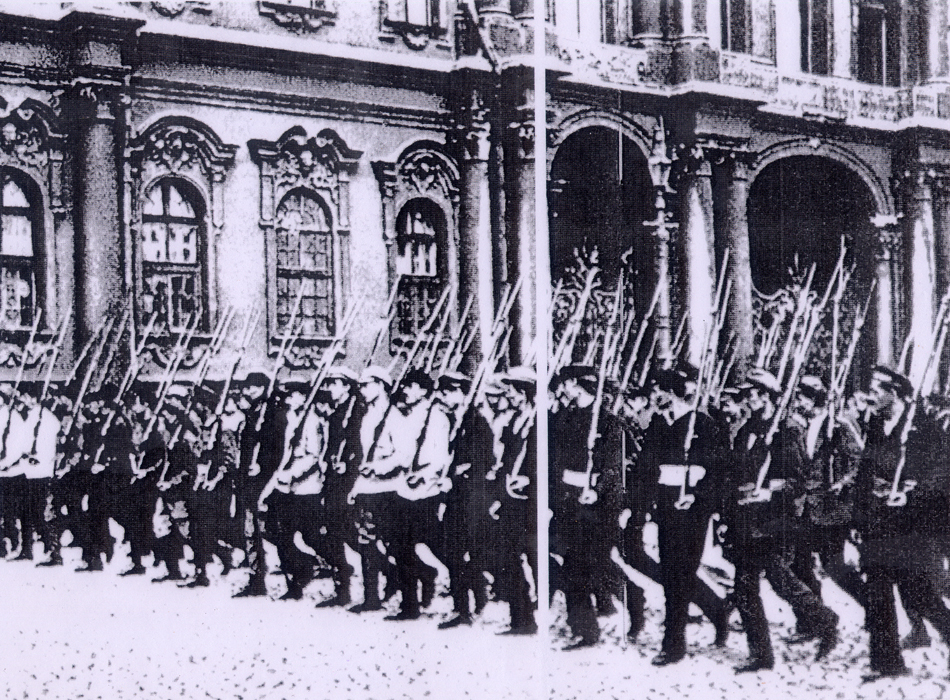 -
- Thành lập đội cận vệ đỏ
3. Cách mạng tháng 10 năm 1917
+ Đầu tháng 10, không khí CM bao trùm khắp nước Nga.
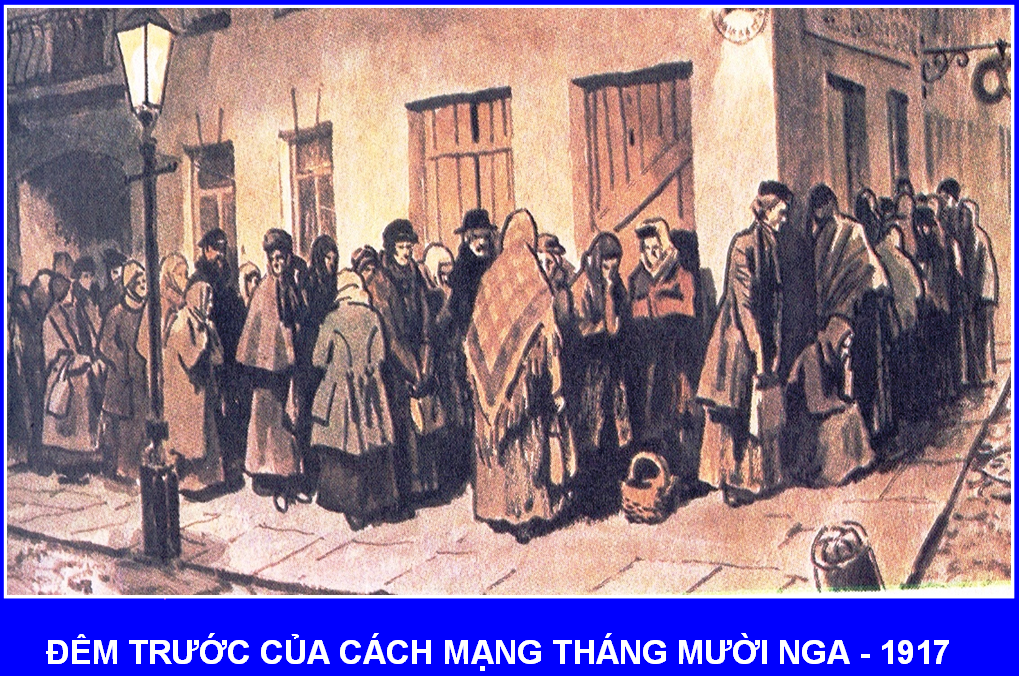 3. Cách mạng tháng 10 năm 1917
* Diễn biến:
+/ Đêm 24/10, Lê-nin chỉ huy cuộc không/nghĩa, chiếm được Pê-tơ-rô-gát và bao vây Cung điện Mùa Đông.
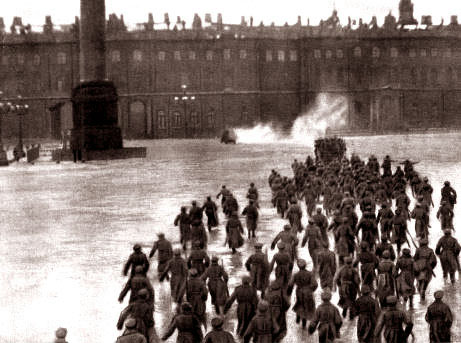 + Đêm 25/10, quân khởi nghĩa chiếm được Cung điện Mùa Đông. Chính phủ tư sản sụp đổ hoàn toàn.
Nêu những diễn biến chính của cách mạng tháng mười?
+/ Tháng 3/1918, CM tháng 10 giành thắng lợi hoàn toàn.
TIẾT 23 BÀI 15 CÁCH MẠNG THÁNG MƯỜI NGA NĂM 1917 VÀ 
CUỘC ĐẤU TRANH BẢO VỆ CÁCH MẠNG (1917 – 1921)
I. Hai cuéc c¸ch m¹ng ë n­íc Nga năm 1917
1. Tình hình nước Nga trước cách mạng
2. Cách mạng tháng 2 năm 1917
3. Cách mạng tháng 10 năm 1917
* Kết quả:
So với cách mạng tháng 2 cách mạng tháng mười đã mang lại kết quả gì và tính chất của cách mạng tháng 10 là gì ?
Lật đổ chính phủ tư sản lâm thời
  Thiết lập nhà nước vô sản
  Chính quyền về tay nhân dân
* Tính chất: Cuộc cách mạng vô sản đầu tiên trên thế giới giành thắng lợi
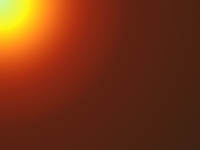 Hoà Chí Minh :
“Caùch maïng thaùng Möôøi ñaõ thuùc ñaåy phong traøo giaûi phoùng daân toäc, laøm cho noù trôû thaønh moät laøn soùng maõnh lieät trong taát caû caùc nöôùc phöông Ñoâng: Trung Quoác, AÁn Ñoä, Nam Döông, Vieät Nam ...”
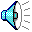 TiẾT 23 BÀI 15   CÁCH MẠNG THÁNG MƯỜI NGA NĂM 1917 VÀ 
CuỘC ĐẤU TRANH BẢO VỆ CÁCH MẠNG (1917 – 1921)
BÀI TẬP CỦNG CỐ
Kẻ báng so sánh cách mạng tư sản kiểu cũ và cách mạng tư sản kiểu mới?
TiẾT 23  BÀI 15   CÁCH MẠNG THÁNG MƯỜI NGA NĂM 1917 VÀ 
CuỘC ĐẤU TRANH BẢO VỆ CÁCH MẠNG (1917 – 1921)
BÀI TẬP CỦNG CỐ
Tại sao năm 1917 nước Nga lại có hai cuộc cách mạng ? Vai trò của Lê nin và Đảng Bôn -sê –vích đối với cách mạng tháng 10 ?